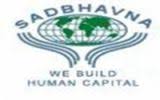 FUNDAMENTAL RIGHTS
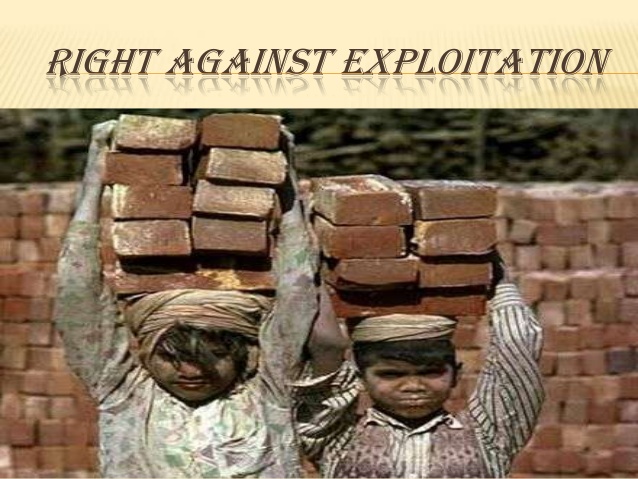 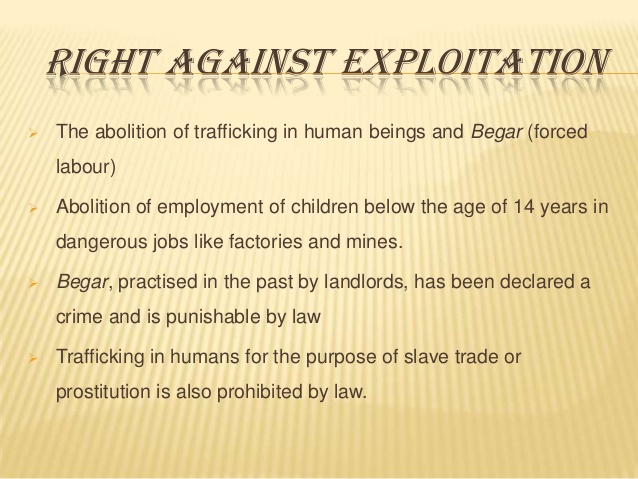 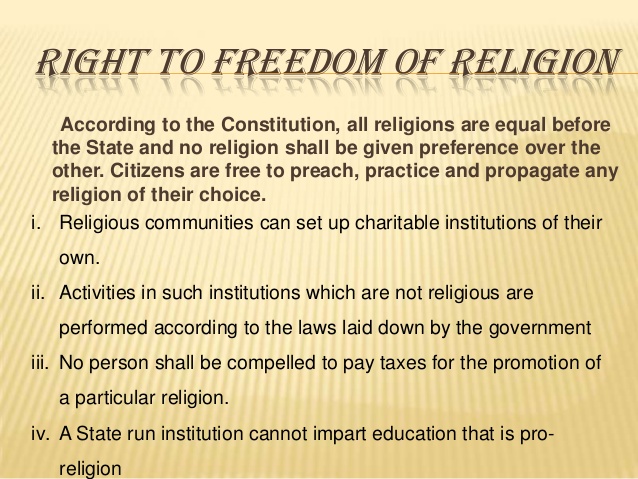 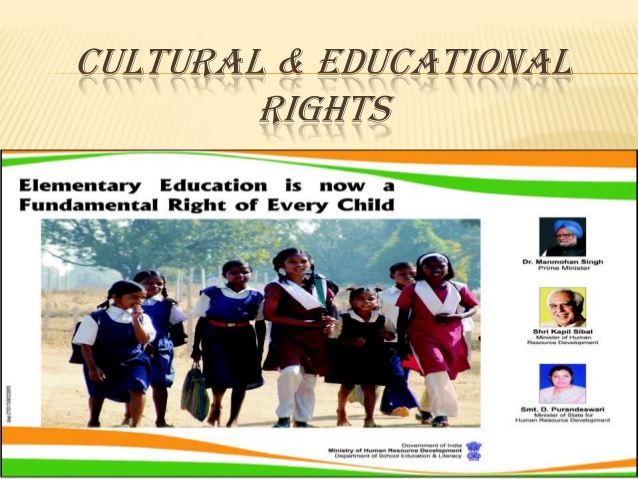 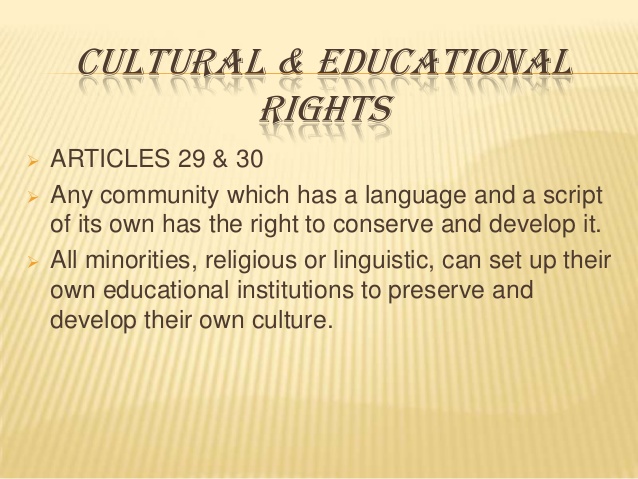 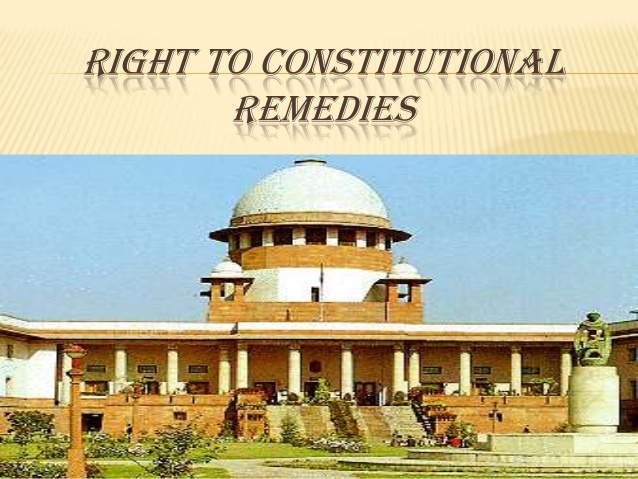 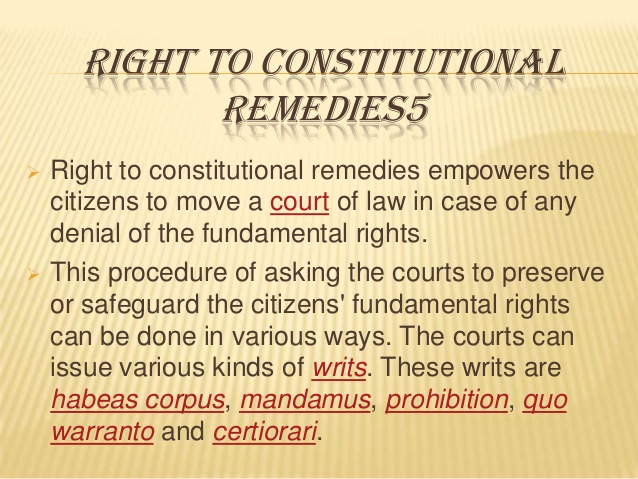 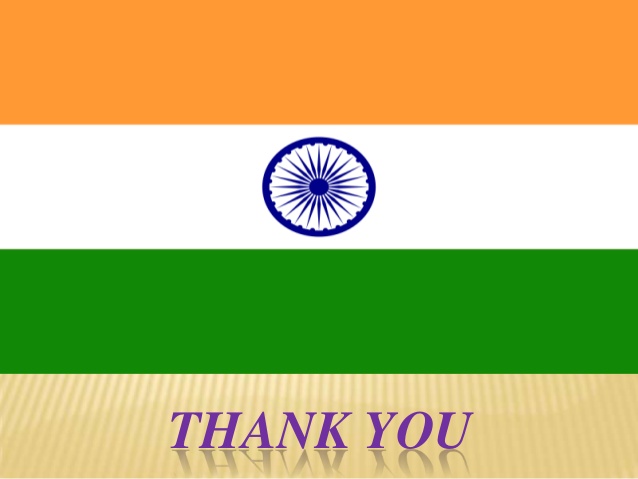